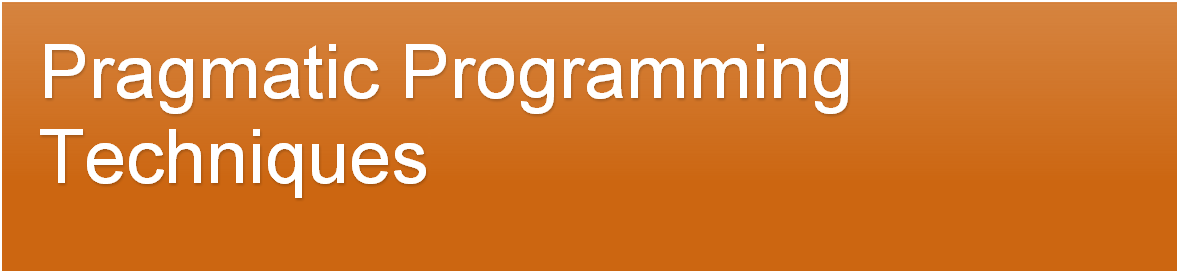 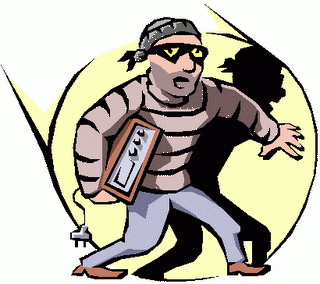 Today’s presentation is largely stolen from Ricky Ho’s Blog posting
(But, any mistakes are assuredly mine!):

Sunday, August 29, 2010
Designing algorithms for Map Reduce
15-440/640 October 29, 2013 (Gregory Kesden, Presenting)
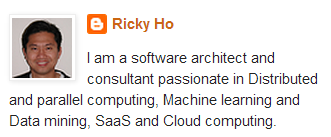 http://horicky.blogspot.com/2010/08/designing-algorithmis-for-map-reduce.html
Map-Reduce Overview
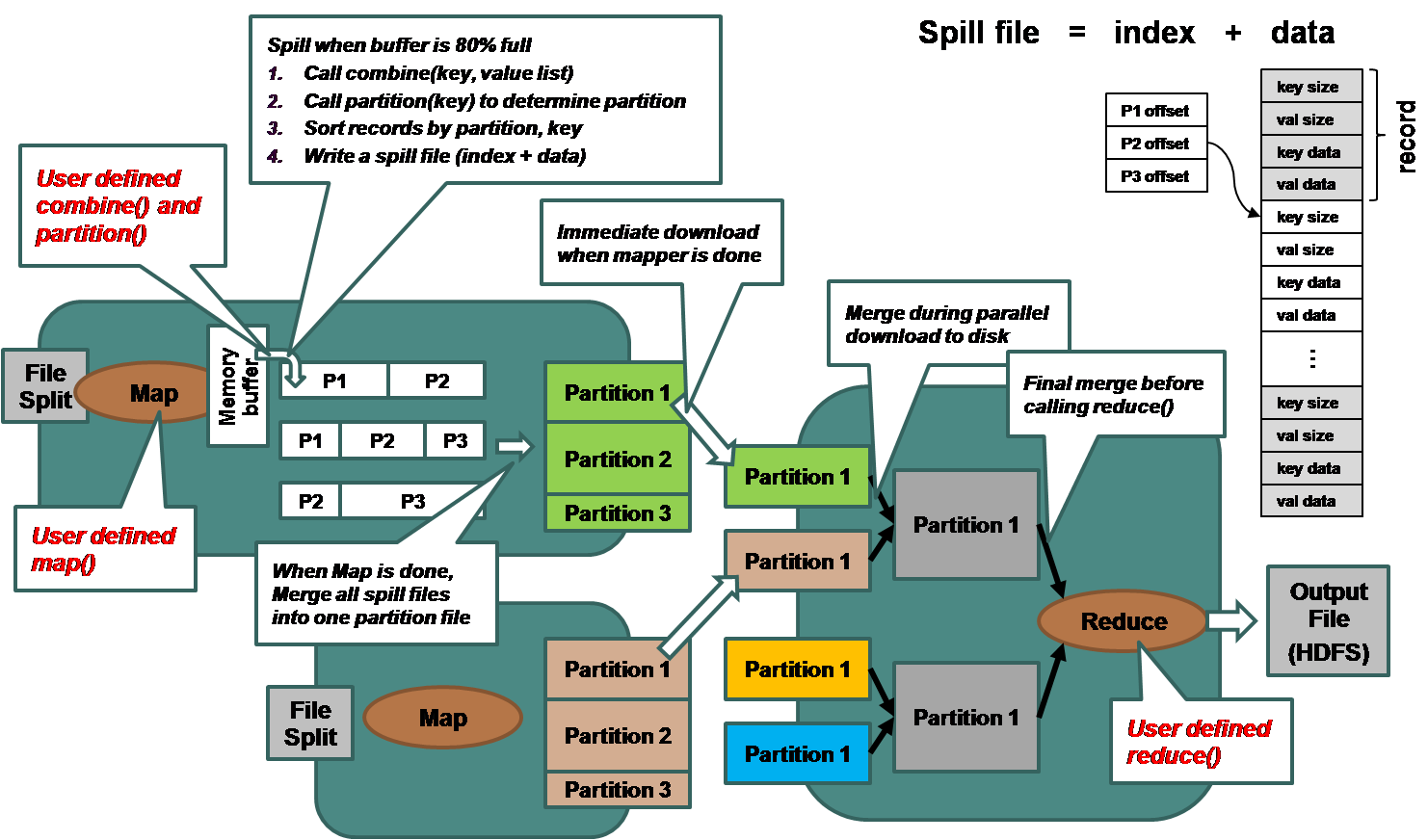 Where’s The Hype?
Parallelism is (mostly) in the maps, which are independent (unsynchronized).
O(n) becomes O(1) with parallelism
Merge sorts are Merge Sorts
O(n log n)
Reduces are linear 
O(n)
“Embarrassingly Parallel”
Some things are essentially only Maps
Identity reduce
Massively parallel
No bottleneck 
Examples:
Filter to retain or exclude only certain patterns
Reduce data size by random sampling
Convert format, e.g. bold to italics
Flag bad data, e.g. negative, out of range, etc.
“Embarrassingly Parallel”
Part
Part
IdRed
Split
Map
File1
Part
Part
IdRed
Split
Map
File2
Map
IdRed
Part
Part
Split
File…
Part
Part
IdRed
Split
Map
Filen
FS@Reduce
FS @Map
DFS
DFS
RPC/Download
Sorting
Map-Reduce is, in many ways, a distributed sorting engine that can some useful work along the way
The merge sort and reduce perform the sort
We can leverage this if we actually want to sort
Identity map
Identity reduce
One possibly trick: Partition by range
Simplifies merge.
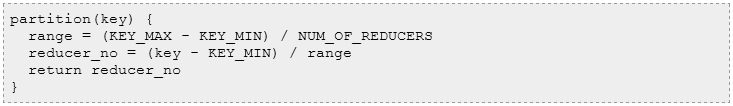 Inverted Indexes
Common index from key to location, e.g. word to <fileName:line#>
Map emits key, e.g. <word, fileName:line#>
Reduce produces <key, list<metadata>>, e.g. <word, list<fileName:line#>>
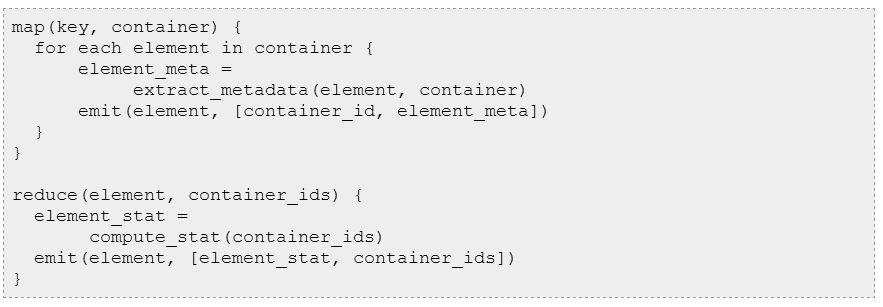 Simple Statistics
Where operation is both commutative and associative
Map does local computation
Reduce forms global computation
Examples: Min, max, count, sum (What about average?)
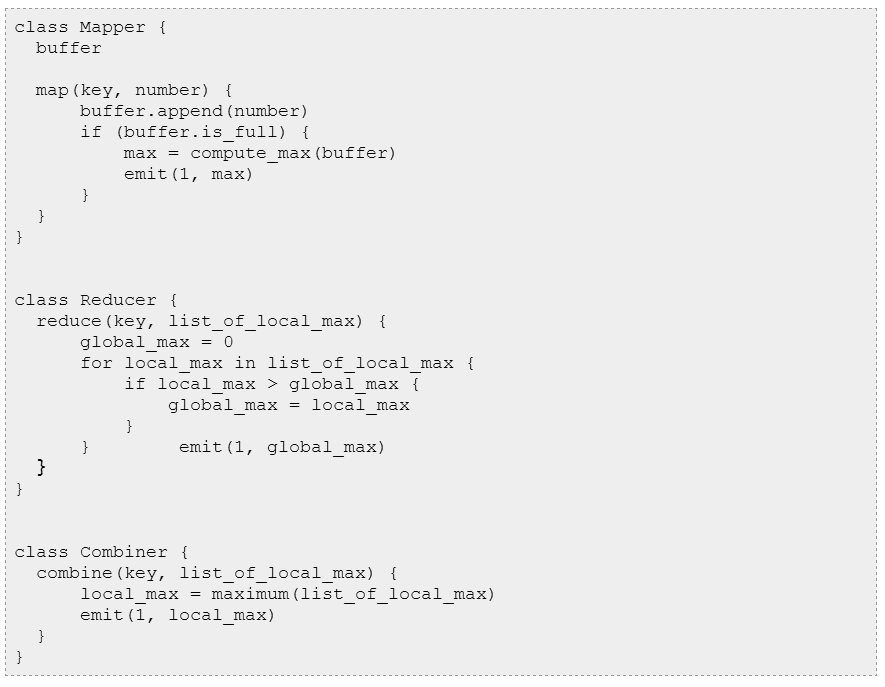 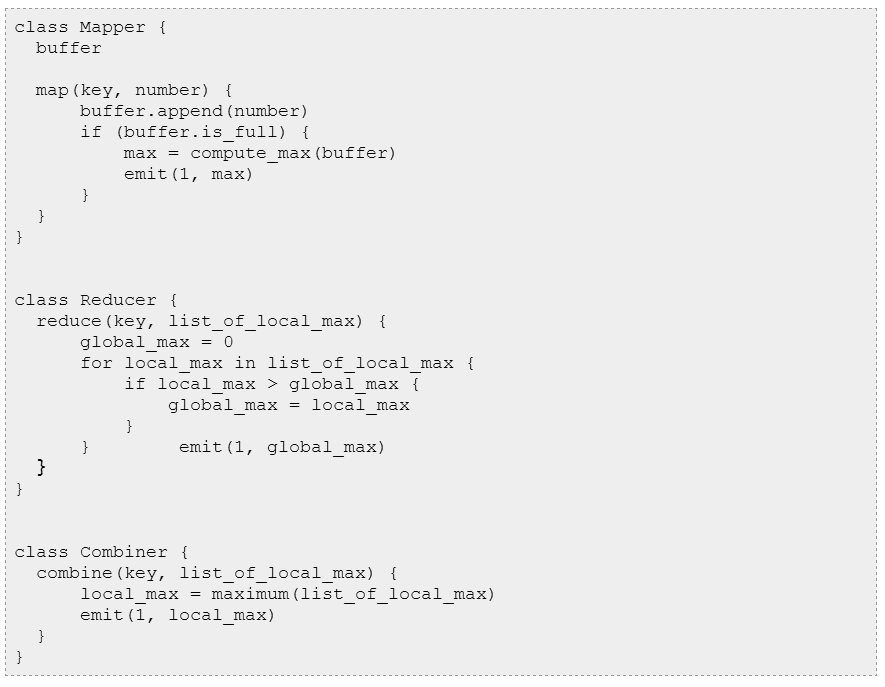 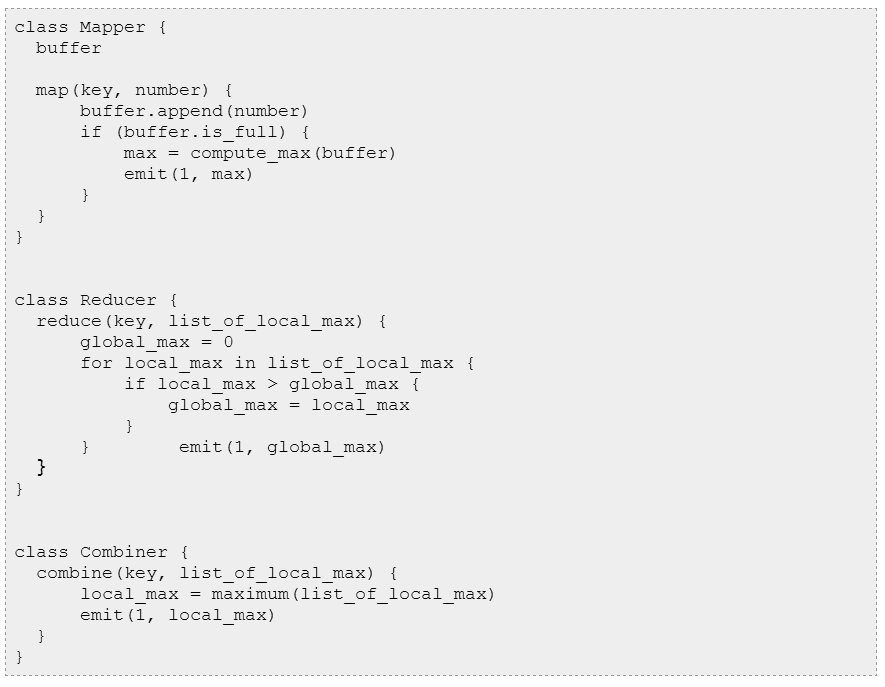 Histograms
Divide into different intervals. 
Maps compute the count per interval.
Reduce will compute the per interval.
Note power is in map: Ability to classify in parallel
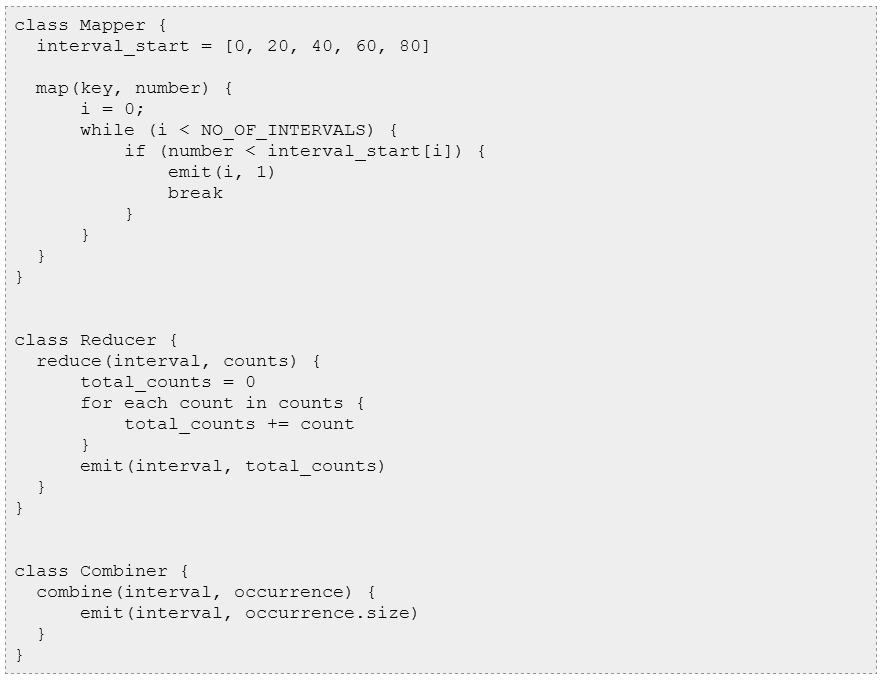 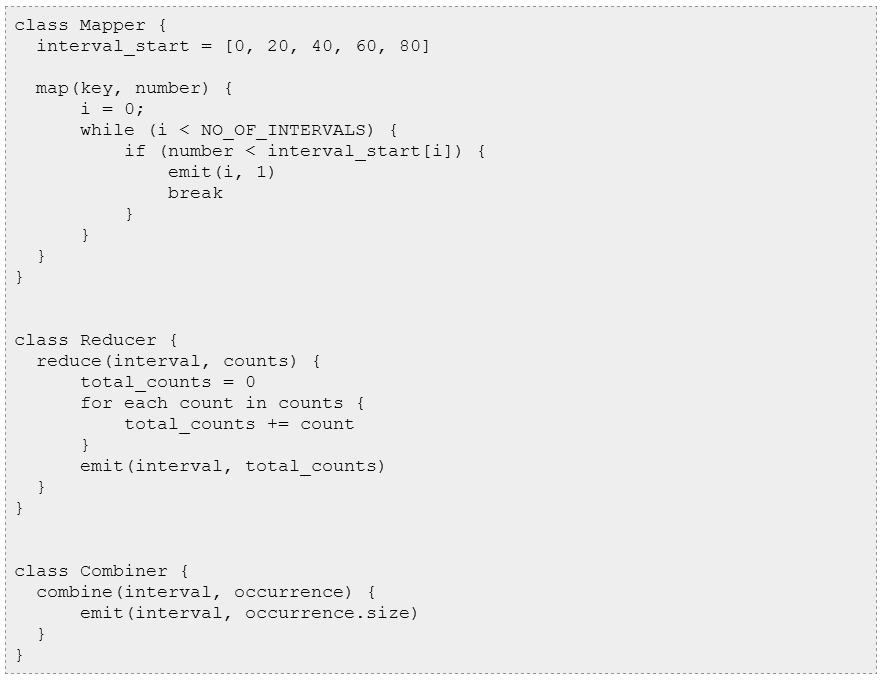 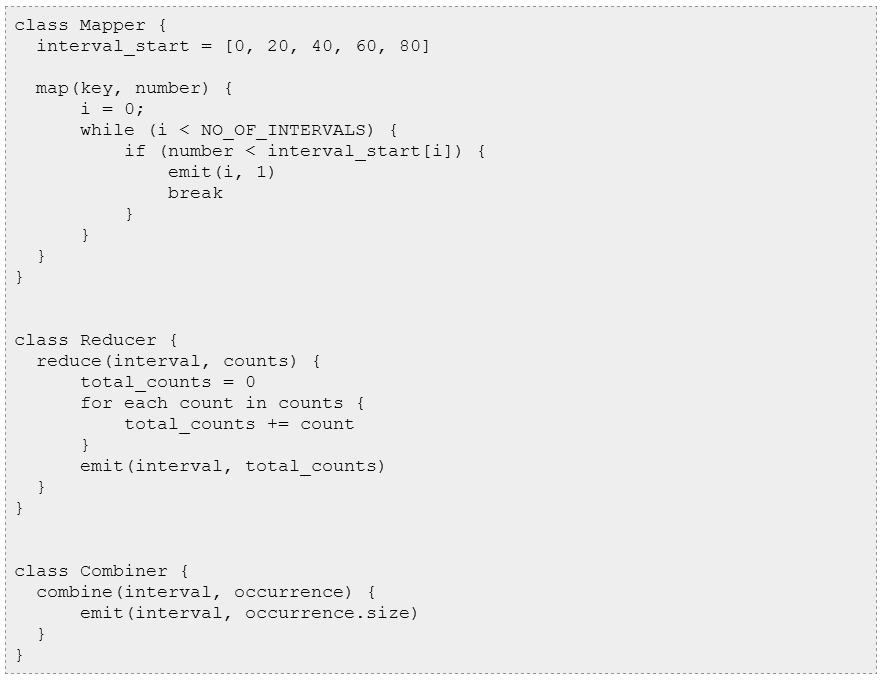 SELECT
Filter: result = SELECT c1, c2, c3, c4 FROM source WHERE conditions
Implement in Map
Aggregation: SELECT sum(c3) as s1, avg(c4) as s2 ... FROM result GROUP BY c1, c2 HAVING conditions
Implement in Reduce
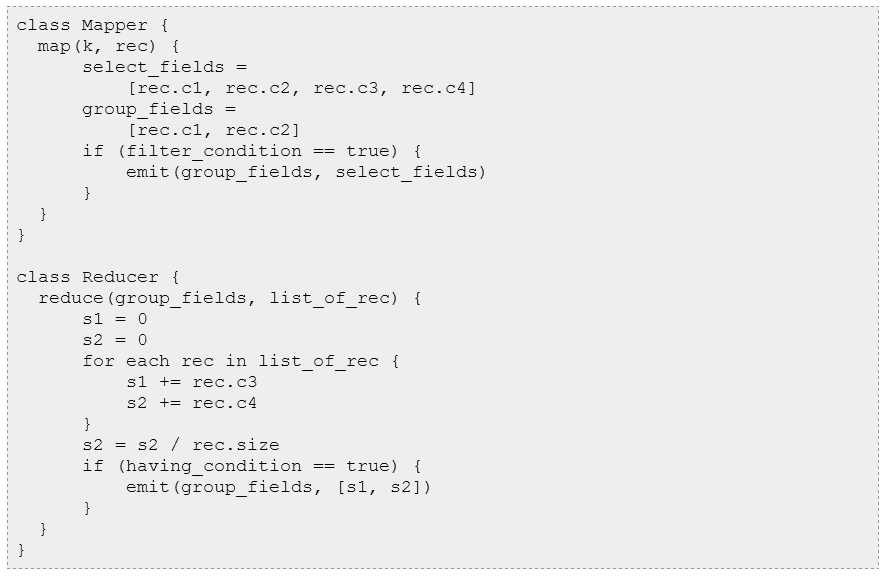 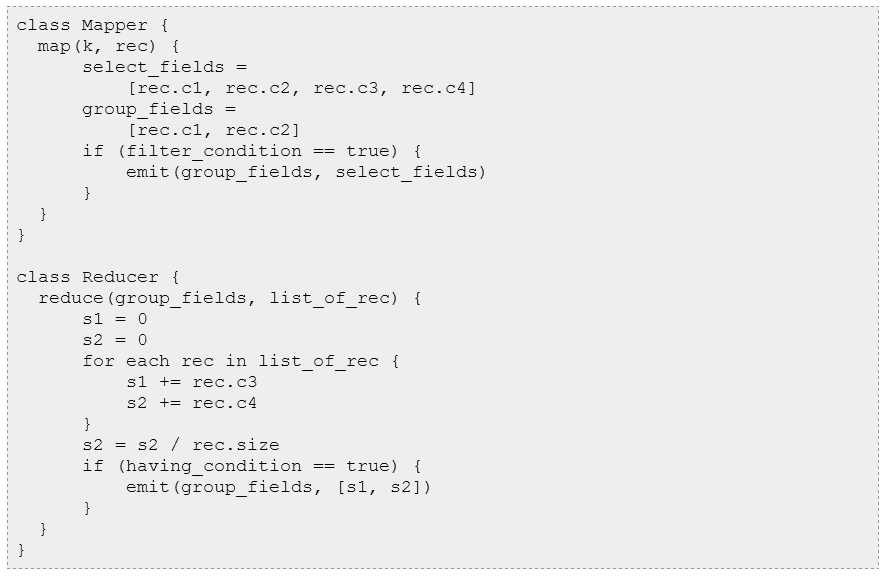 Simple Join
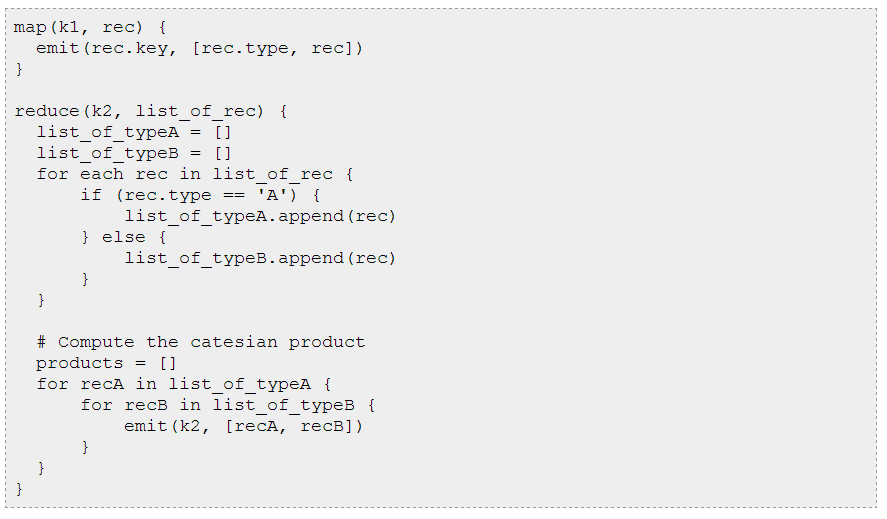 Kesden’s Additional Slides
The next few slides are from me, rather than the cited source for the rest of the presentation.
Normalize Format For Join
Map records to common Format
Identity reduce 
Identity Map
Reduce to form cross-product
Filter to get results
Shortest Path
Form Graph as Adjacency List
Map: <Node, <Node, Distance>> for each adjacency
Reduce:<Node, Shortest<Node, Distance>>

Work from each node in parallel
Map
Node n as a key and  (D, points-to) as its value
D is the distance form the start
Points-to is a list of Nodes reachable from n, initially direct adjacencies
Emits all points reachable from n via each node in points-to
Reduce
Emits one Node n for each key, the one with the shortest D

Repeat Map and Reduce phases until no shorter distances found (nothing learned, nothing can be learned, convergance)